Oyster 2G/3G Cellular
Battery-Powered, IP67 Rated, Compact GPS Asset Tracker
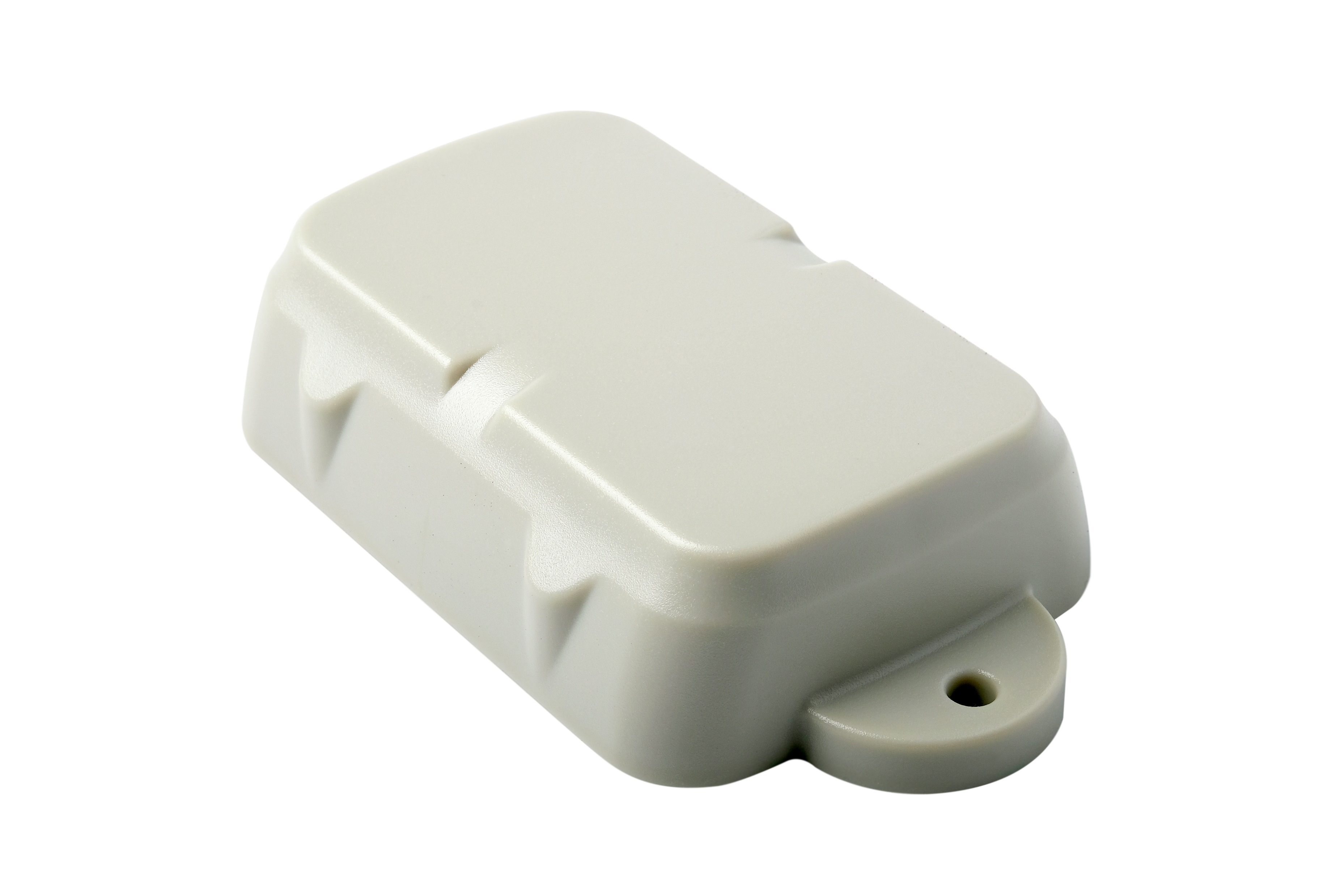 The Oyster is a rugged, waterproof, cellular GPS tracking device designed for tracking non-powered, exposed assets where super-long battery life is essential.

FEATURES
Up to 4 years once daily location
Up to 1 year detailed tracking
IP67 water and dust proof
Rugged, robust and low profile
Off-the-shelf, replaceable Lithium AA batteries
No install required, simply “place ‘n trace” 
Switch from “locate” to “track” over-the-air
Battery status and low battery alert
Unauthorised movement alert
Integrated accelerometer
APPLICATIONS
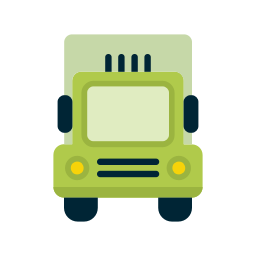 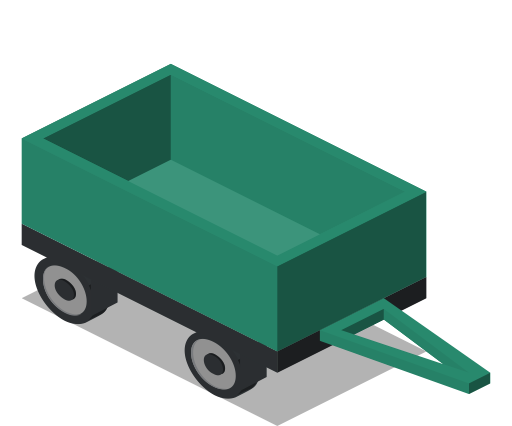 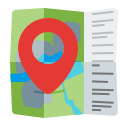 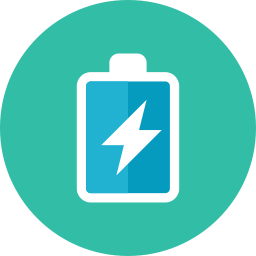 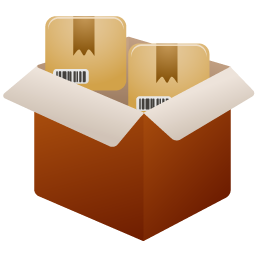 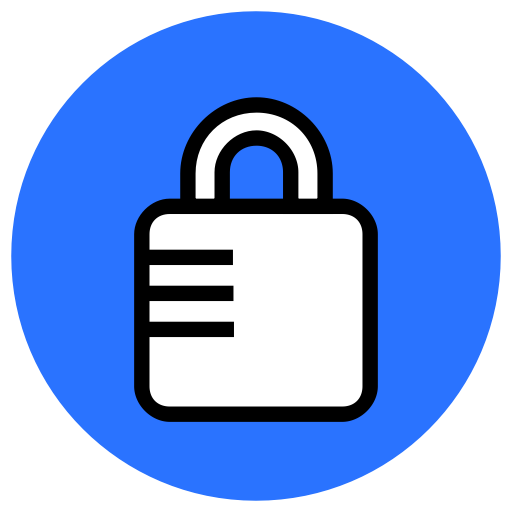 Vehicle and fleet tracking
Non-powered asset tracking
Equipment locate and recovery
Shipping containers and freight
Anchoring and security of assets
Trailers and mobile assets
Rev 2.1 – 27th Sept 2018
www.digitalmatter.com
www.digitalmatter.com
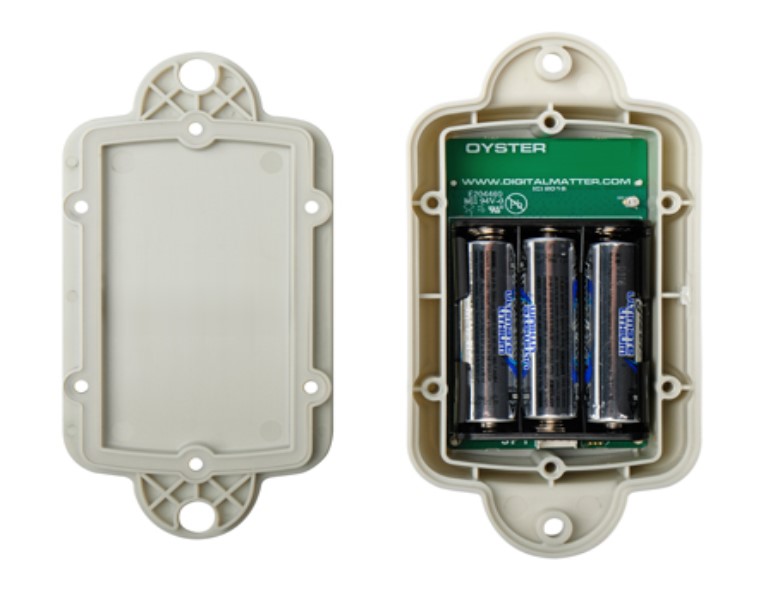 www.digitalmatter.com